（８）理論を持ったスマート（頭脳優秀）タイプ


中庸指標は俯瞰できる考え方ができることが最終目的になります。

①自我+理論+理性+強い

　合理的でスマート（頭が良い）タイプ、頭脳的に優れており、プライドが非常に高いタイプ、「あたまでっかち」と言われ、コミュニケーション能力はある一定のスマートスキルがないと合わすことが苦手である。同じ価値観が合う人である。

　融通が利きない。人の話も聞かない。エビデンス（科学的根拠）がない限り信じることはない。スピリチュアルや占いなどは大嫌いである。自分しか信じられなく、優秀な分、部下がそれに着いていけなくなることがある。頭を下げることも苦手で持ち前の頭脳で正当化にしてします。優秀ということは社会の役割に貢献しているという自負があるので理論的には間違っていないところもある。中庸的かつ行動的、やさしさを持つ人がその才能を支持することでより頭脳的スキルが開花、頼られること、褒められることからより一層発揮し、自分の役割、存在感を協調性の中で見つけることができればプライドが少し緩和することができる。パートナーが重要なカギとなるでしょう。

　プランナーや個人経営、コンサルティング業務などに適している。
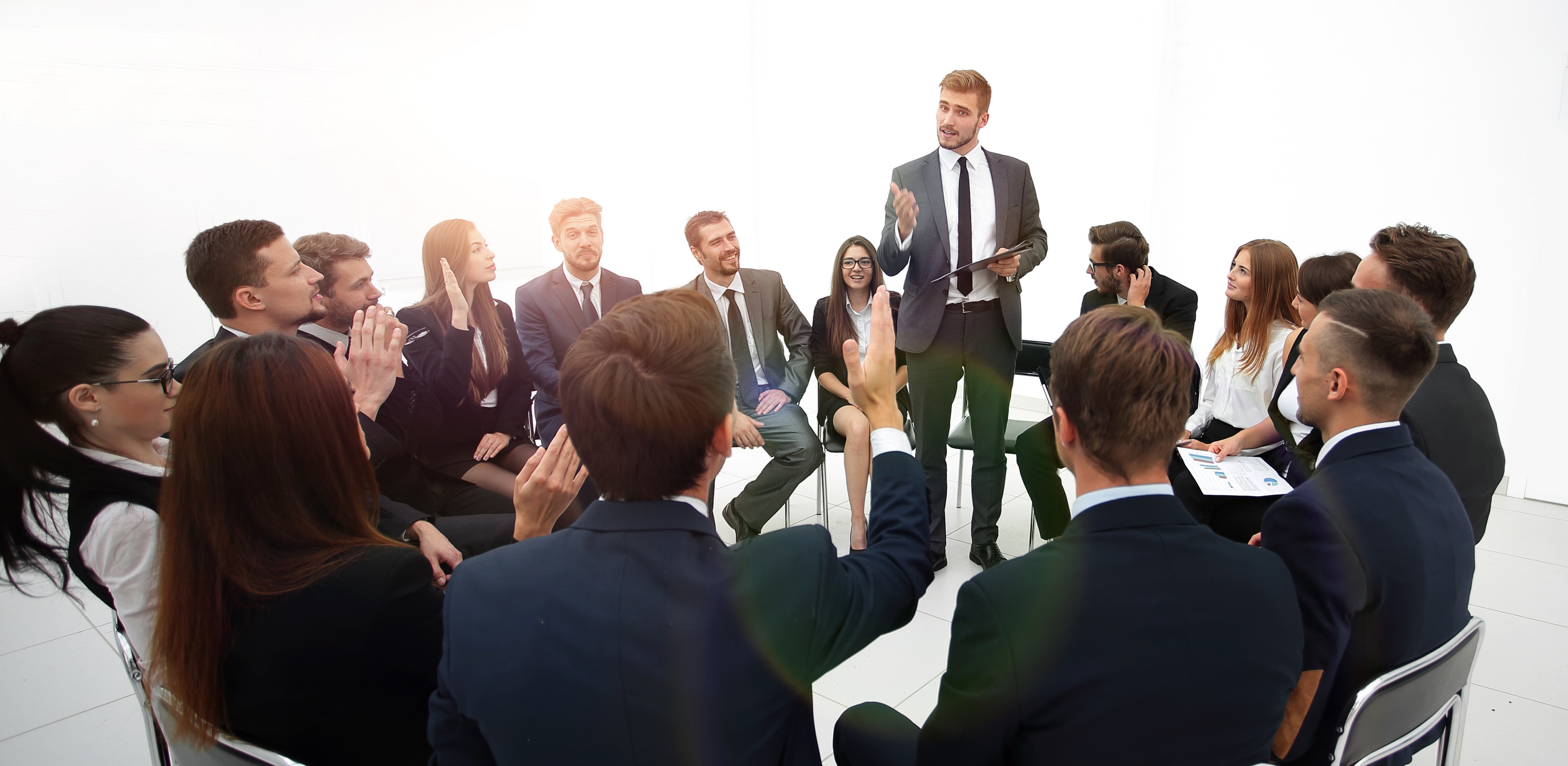 中庸的アプローチ（9タイプ共通）
自我が強くなったら利他主義を、依存が強くなったら、自分を大切に、行動し過ぎたら、よく考え、考え過ぎたら行動する。感情的になり過ぎたら冷静に、合理的になり過ぎたら人間味あふれる素直な気持ちを表現する。人を思いやる心、見えない刀（魅力的プライド、捨てるプライド）を持ち、バランスの良い考え方を継続する。しかし、バランスばかり考え過ぎると、自分を見失うこともあるので、あなたはあなたらしくありのままに生きることである。あなたを好きになる、嫌いなところもあなた自身です。そして他者を認め、俯瞰する思考を持ちましょう。なかなかできないかもしれません。だって人間だもん！